Социализация детей с ограниченными возможностями здоровья в условиях семьи и образовательной организации
Подготовила:
Строева К.Н., педагог-психолог
ОГБОУ «Центр образования и развития «Особый ребенок « г. Смоленска»
Социализация с ОВЗ
В чем состоит суть социализации? 
Социализация детей с ограниченными возможностями заключается в интеграции таких детей в общество
Для чего нужна социализация? 
Социализация нужна для того чтобы дети могли приобрести и усвоить определённые ценности и общепринятые нормы поведения необходимые для жизни в обществе
В чем состоит задача образовательной организации и семьи для успешной социализации? 
Задача: создать адекватные условиядля развития и обучениядетей c ограниченнымивозможностями здоровья
Стадии социализации
Первичная социализация (семья)



Вторичная социализация (образовательное учреждение) 



Высшим уровнем социализации личности является её самоутверждение, реализация её социального потенциала
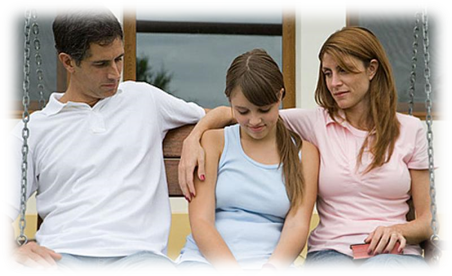 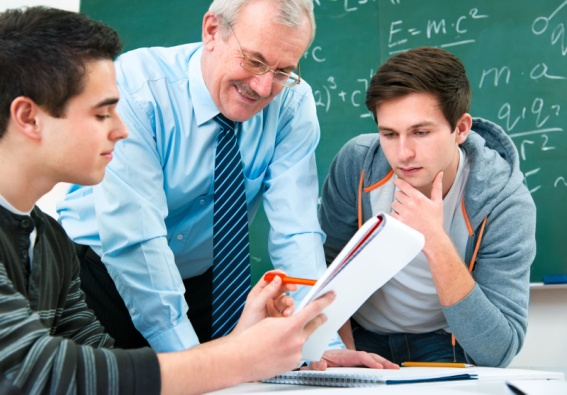 Участниками образовательного пространства являются:
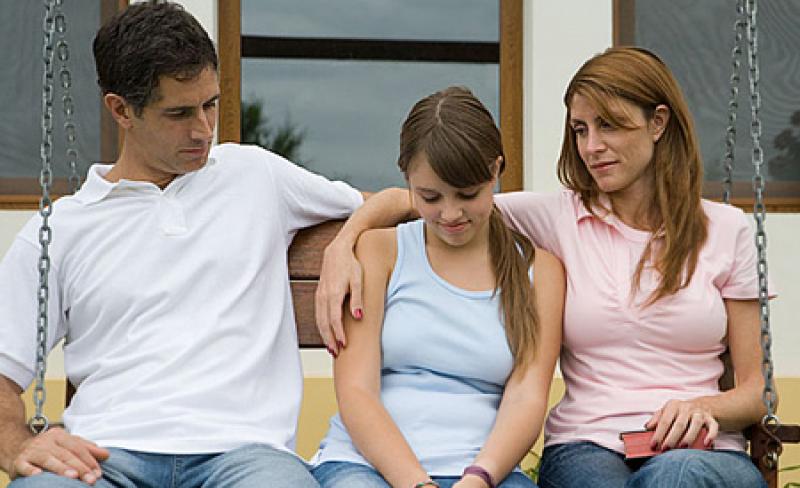 Дети;
Родители;
Педагоги;
Специалисты, такие как: Медицинские работникиПедагог-психологЛогопедДефектологРаботники дополнительногообразования
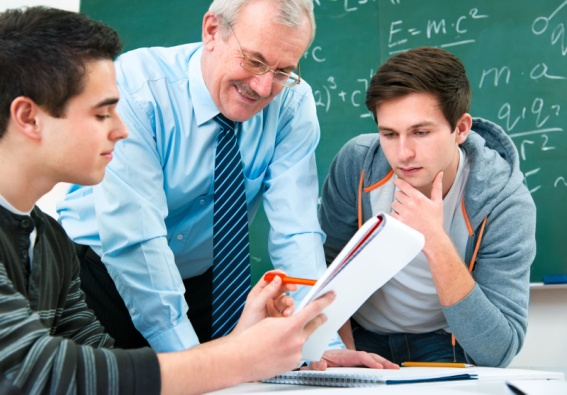 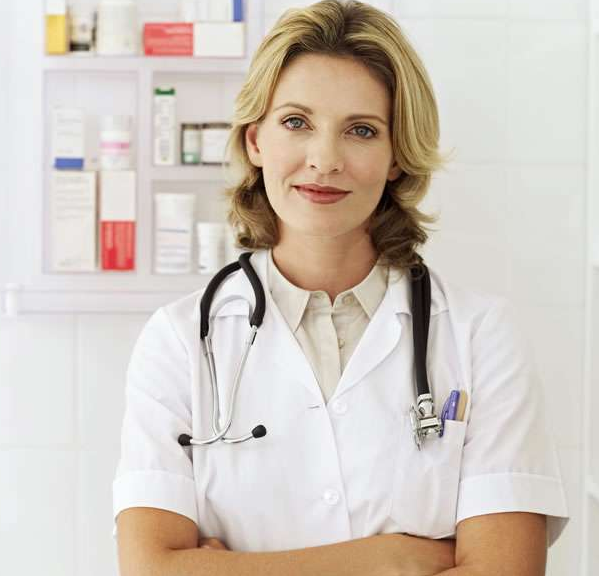 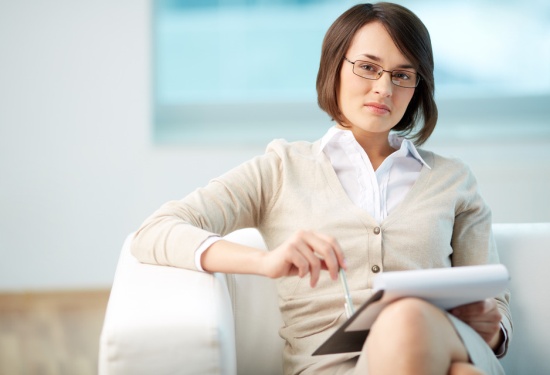 Принцип стоящий в основе социализации
Коллектив образовательной организации должен использовать единый «Принцип педагогической экологии» (Р.В. Овчаровой)
Суть принципа заключается в том, что родители ипедагоги должны строить свои отношенияс ребенком на основе его безусловногопринятия, на безоценочном отношениинезависимо от преобладания в немсильных или слабых сторон, напедагогическом оптимизме и доверии,глубокой любви и эмпатии, уважении еголичности, прав и свобод.
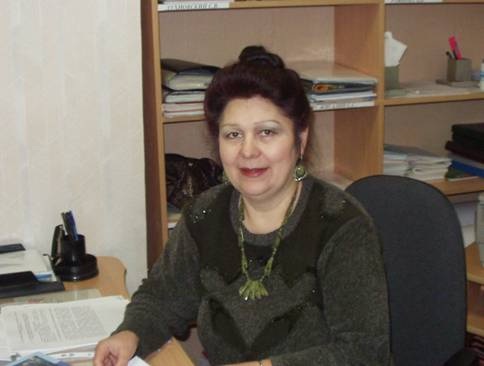 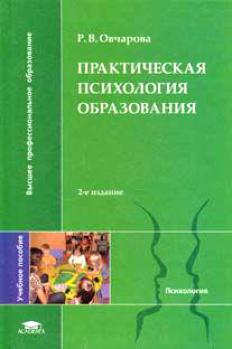 Социализация в образовательном учреждении
Социальная адаптация детей с ОВЗ в образовательном учреждении проходит сложно, но все педагоги должны постараться создать детям с особыми потребностями условия для дальнейшего роста
Совместное обучение этих детей в обычной группе способствует развитию таких важных навыков и личностных качеств обучающихся, как:Социальная компетентность;Толерантность;Навыки решения проблем;Независимость, уверенность, самоуважение,самоконтроль;Навыки целеполагания;
Роль семьи
В семье ребенок  познает: 
Социальные нормы
Стиль жизни
Знакомится с трудовыми навыками, учится уважать труд родителей
Что такое добро, зло, любовь, дружба, верность
Семья выполняет образовательную функцию, связанную с образованием детей и продолжением образования родителей
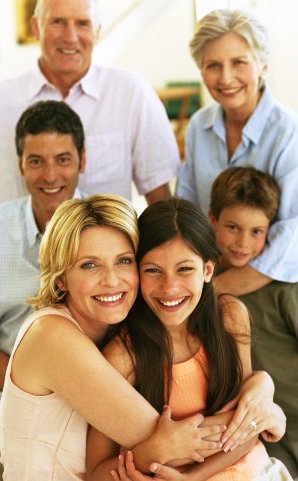 Формы работы с семьей
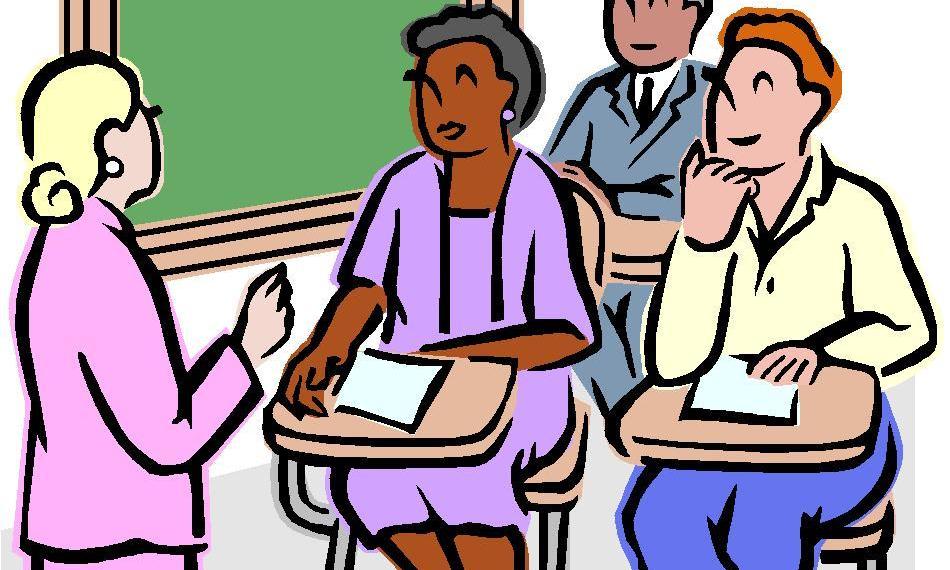 Коллективные формы
Общие родительские собрания
Групповые родительские собрания

Индивидуальные формы 
Анкетирование и опросы
Беседы и консультации специалистов 
Консультации медицинского работника
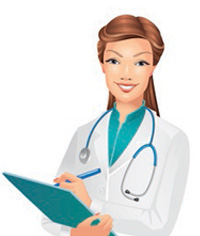 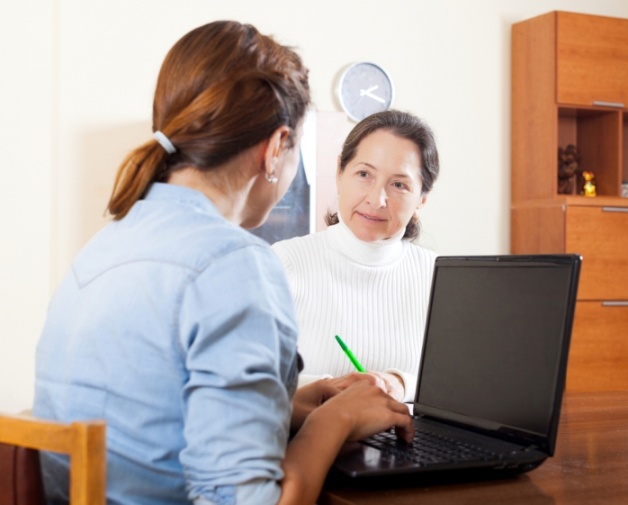 Сотрудничество с родителями
Тесное сотрудничество с родителями помогает создавать благоприятную эмоциональную и нравственную семейную атмосферу и в целом,способствует повышению психолого-педагогической компетентности родителей
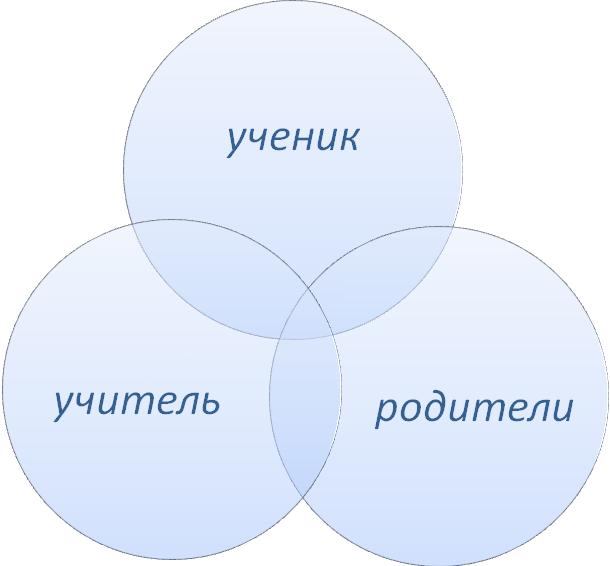 Итоги
Важно, что положительные результаты достигаются длительной работой и в тесном сотрудничестве всех участников образовательного процесса
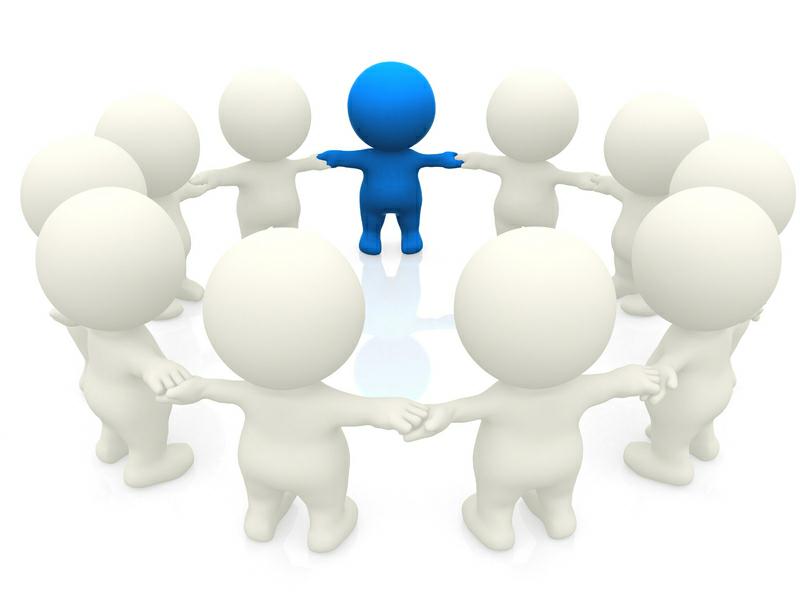 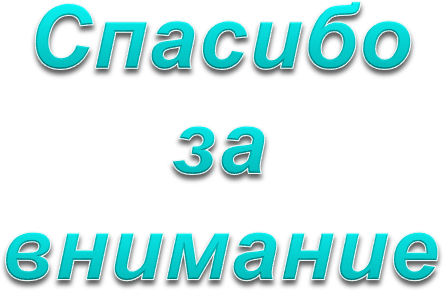